Innovation Serious Games
Journée Agile 2023
Jord Rengervé – Agile Coach et formateur https://www.linkedin.com/in/jordrengerve/
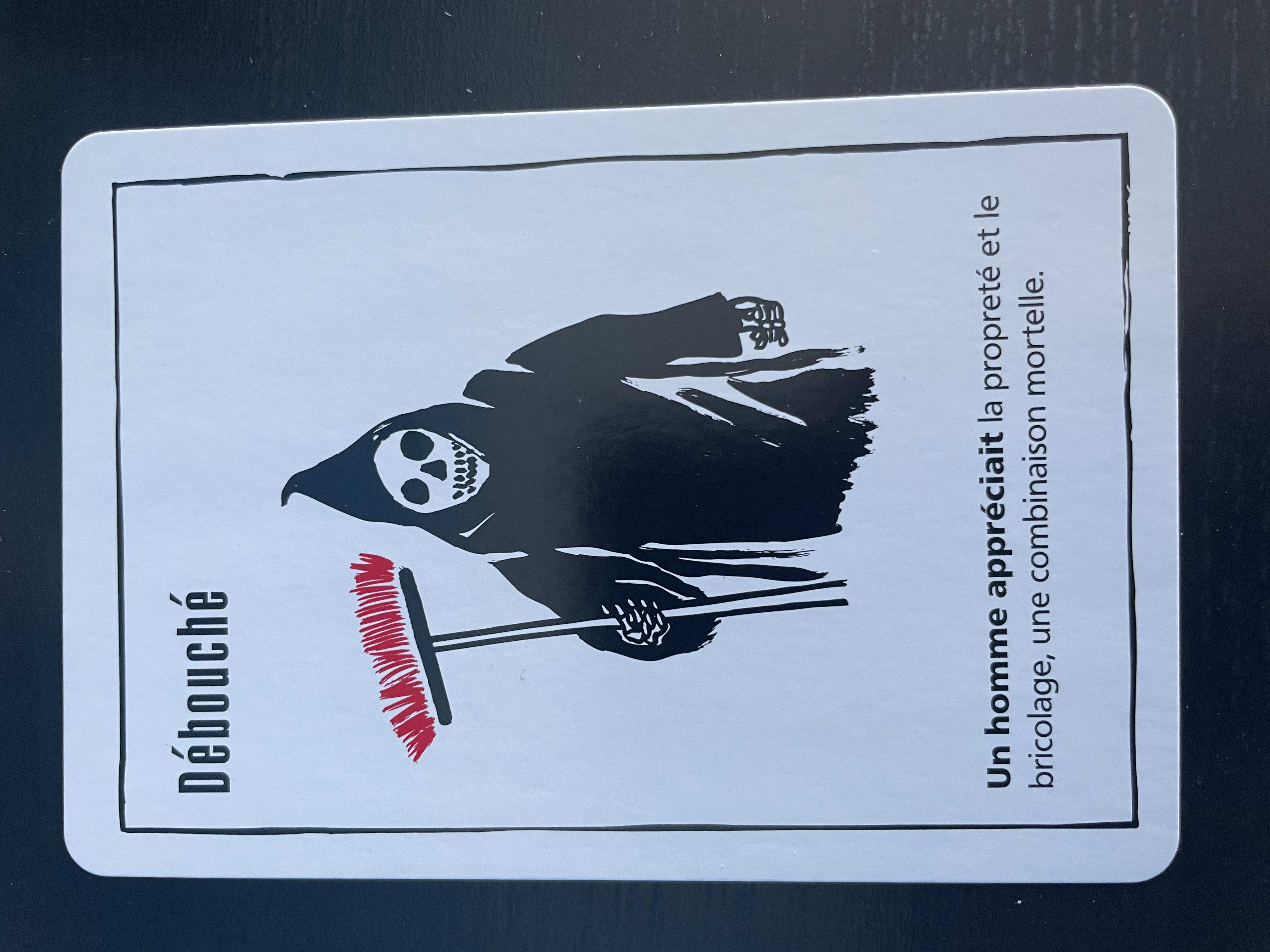 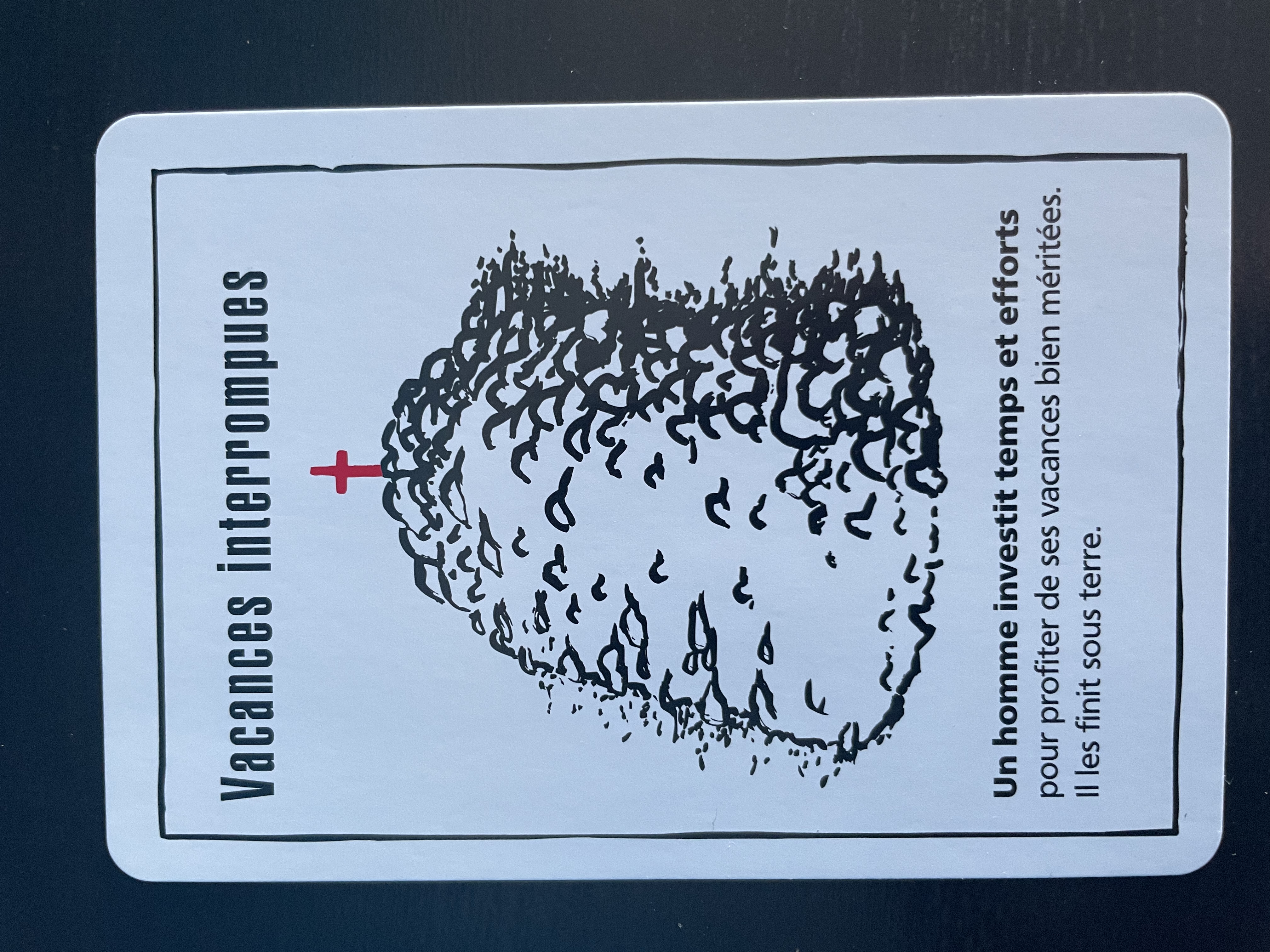 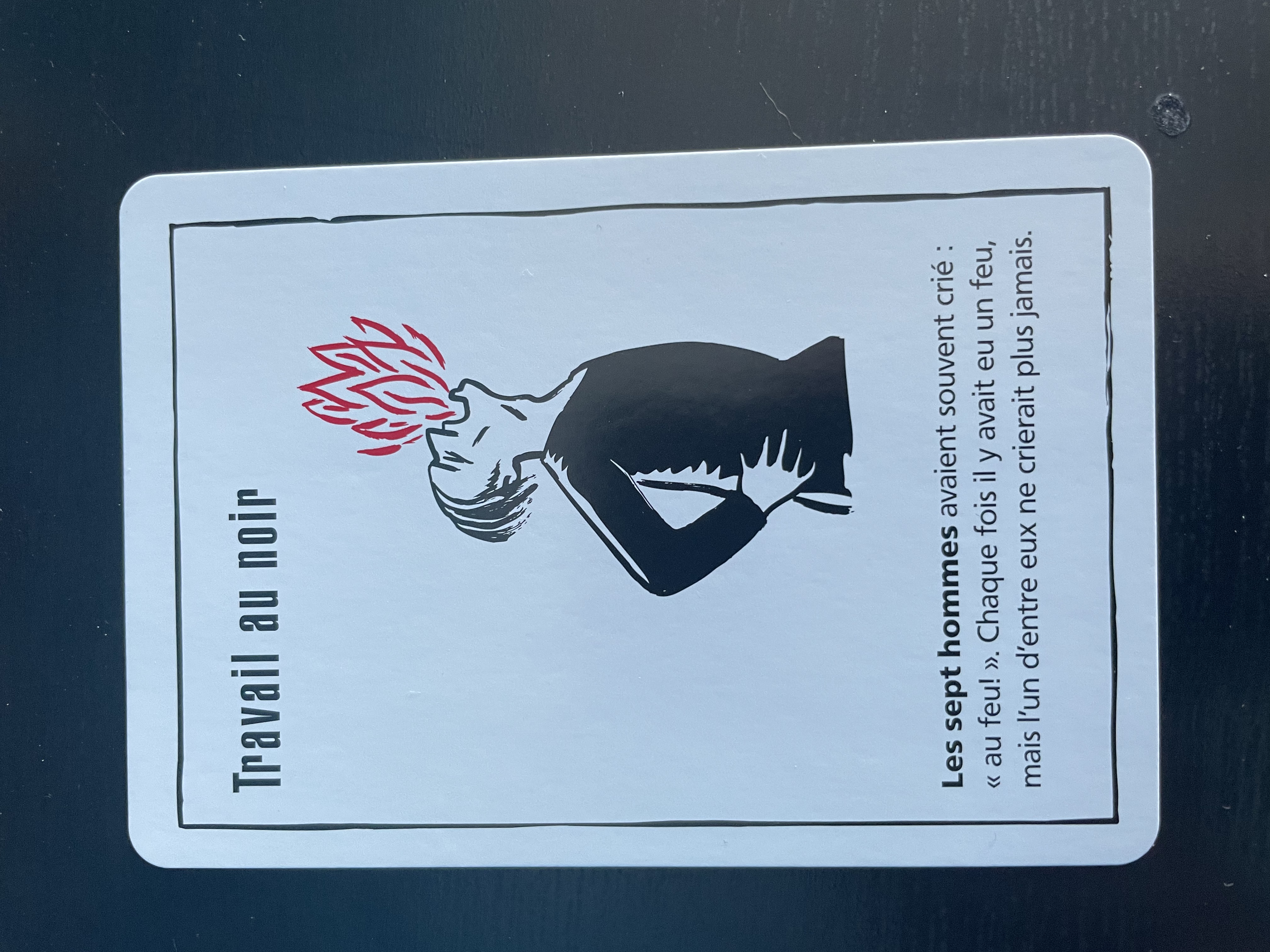 Energiser votre créativité
Quand ?

En début de hackathon
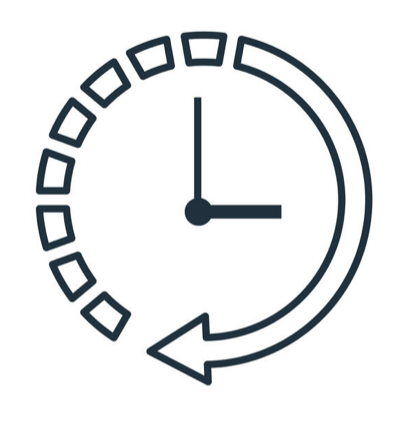 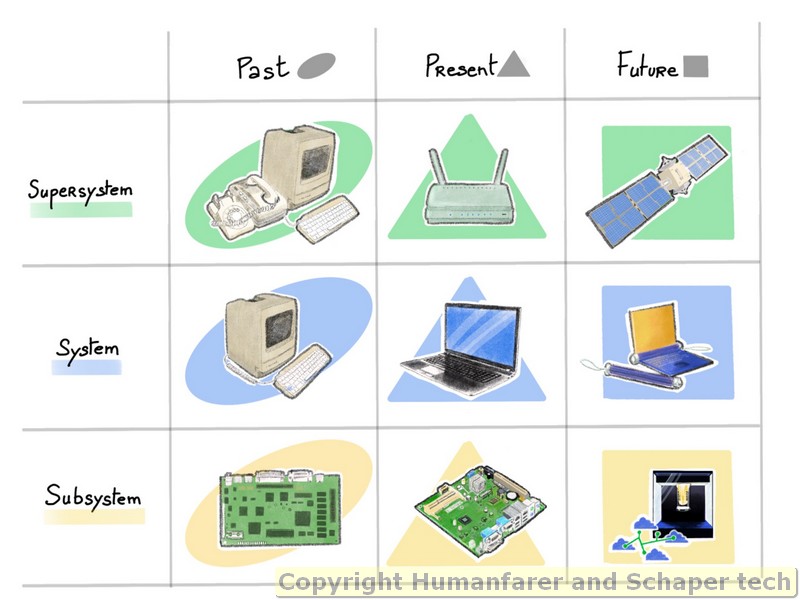 9 windows
Quand ?


Pendant les phase d’ideation
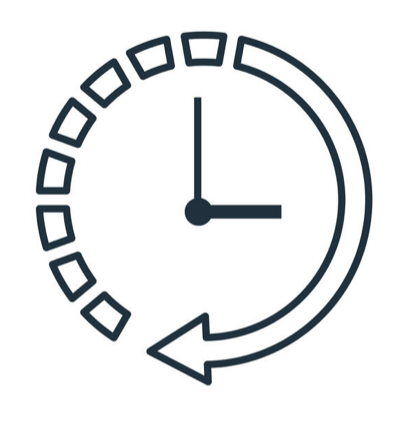 D’autre serious games pour l’innovation
Product box from Game Storming
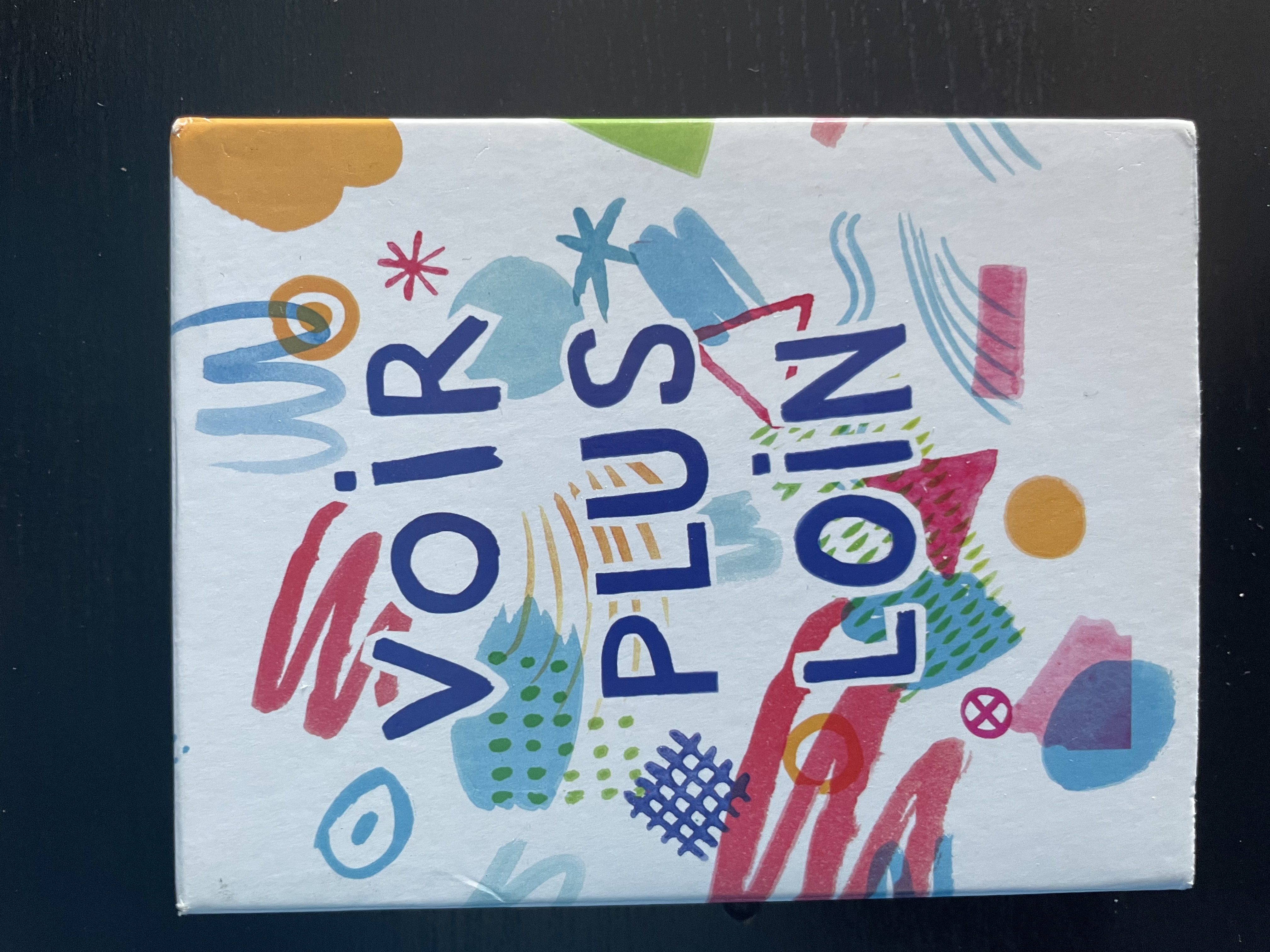 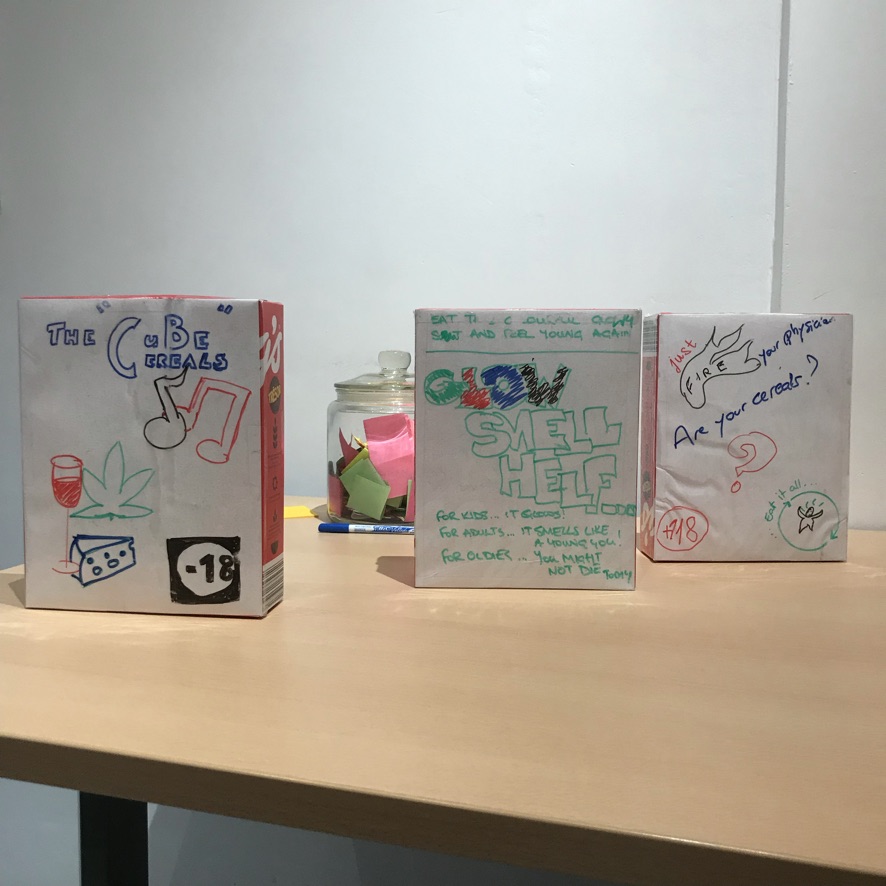 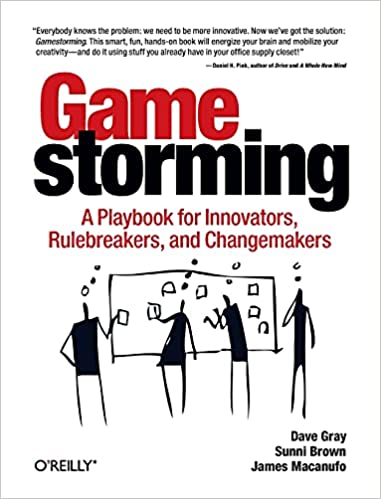 Serious game de prospective
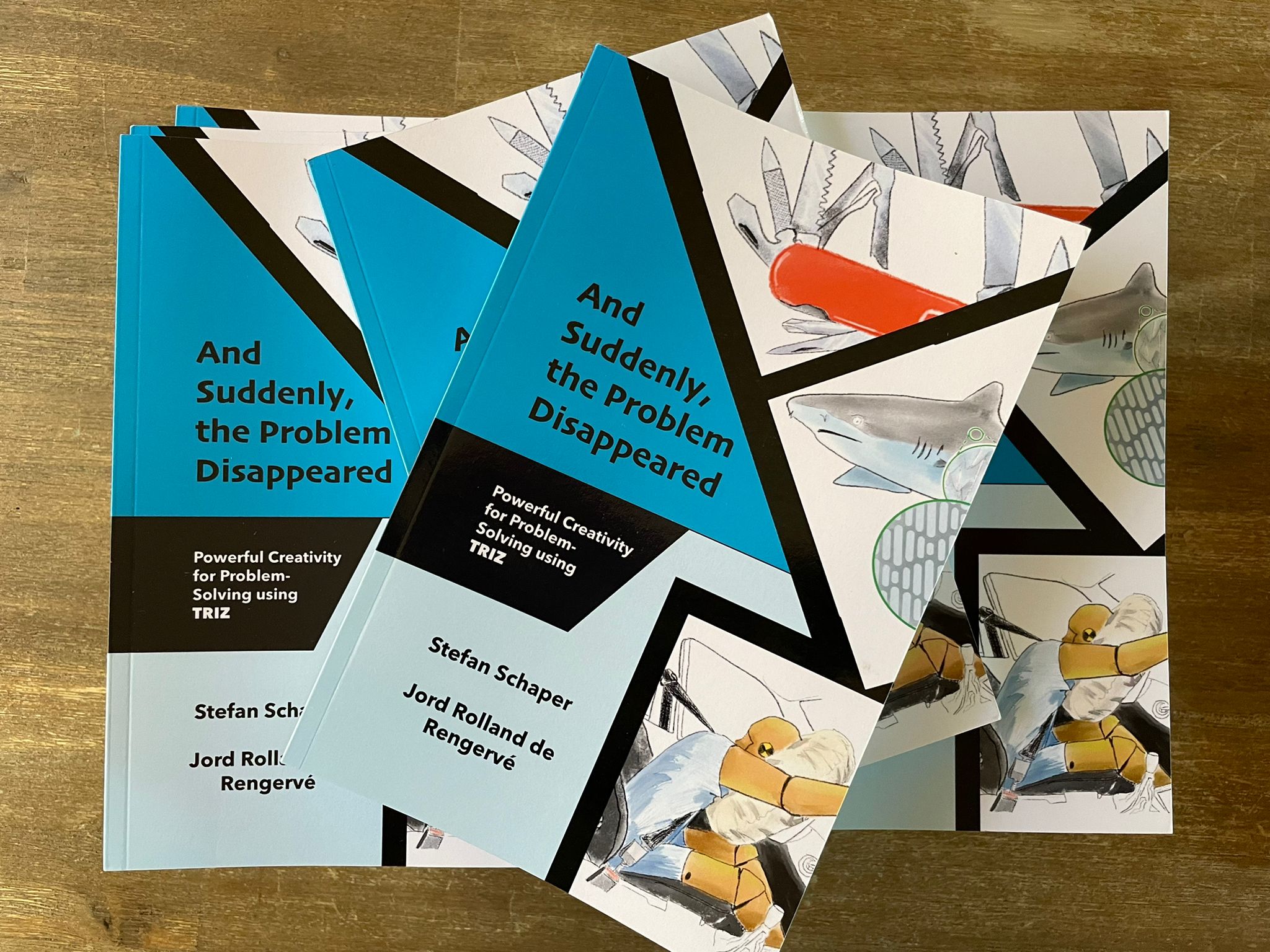 Pour aller plus loin avec TRIZshorturl.at/bdEU7